Typische Fehler bei der Ontologie-Entwicklung
Stefan Schulz
Typische Fehler
Logische Fehler
Ergeben Fehler bei der Klassifikation: die Ontologie ist in sich widersprüchlich und daher nicht verwendbar
Vorteil: Werden durch Classifier entdeckt und rot markiert. Hilfestellung durch "Explain Inference"



Inhaltliche Fehler
falsche Kategorien, Relationen, Axiomatisierungen
oft erst durch errechnete Schlussfolgerungen
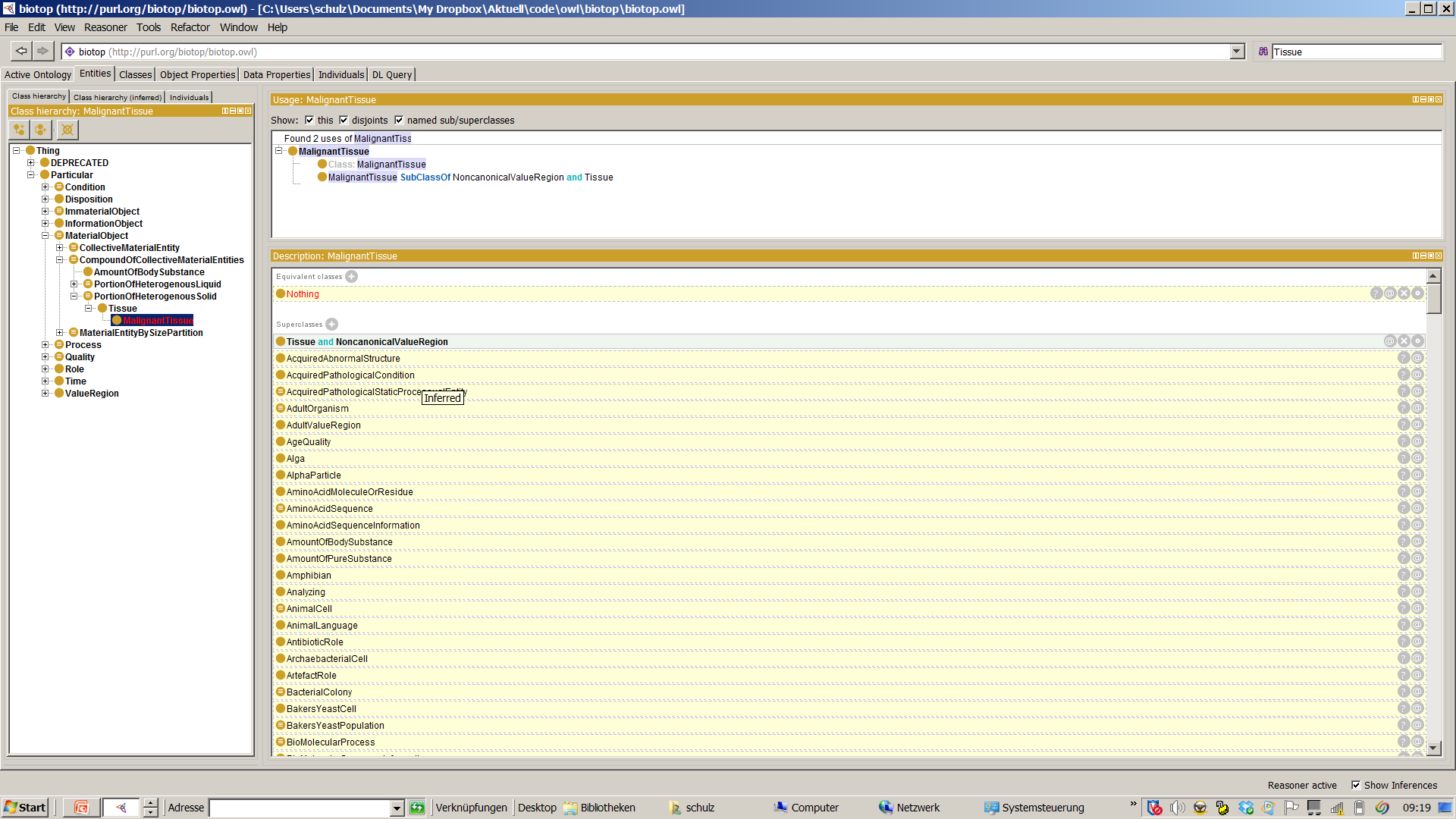 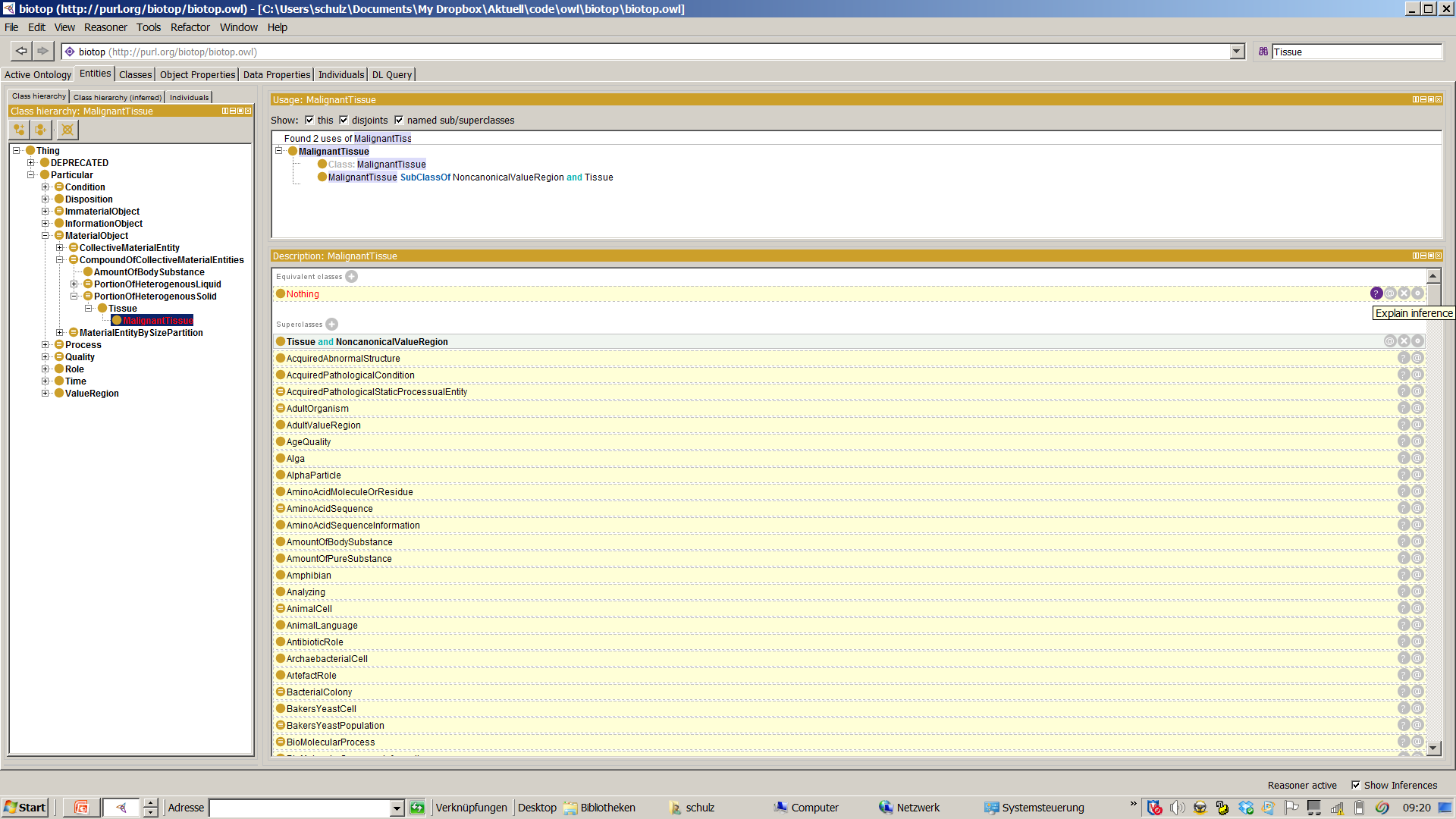 Typische Kontrollfragen
Taxonomien Jeder Mensch ist ein Primat, jeder Primat ist ein Vertebrat.  
Gibt es irgendeinen Menschen, welcher kein Vertebrat ist ?
Aristotelische KlassendefinitionVirushepatitis ist gleichbedeutend mit Hepatitis, die durch eine Viruspopulation verursacht ist 
Gibt es einen Fall von Virushepatitis, welcher nicht durch eine Virenpopulation verursacht ist?
Gibt es einen Fall von Hepatitis, ausgelöst duch eine Virenpopulation, der kein Fall von Hepatitis ist?
Partonomien  Jede Leber ist Teil eines Verdauungssystems, und jedes Verdauungssystems ist Teil eines Organismuts  
Gibt es irgendeine Leber, die nicht Teil eines Verdauungssystems oder Teil eines Organismus ist?
Disjunkte PartitionsDie Klassen Mensch und Schimpanze sind disjunkt
Gibt es irgendeinen Menschen, der gleichzeitig ein Schimpanse ist ?
Fehler Taxonomie 1.1
Korrektur:
- Clinical Medicine
- - Oncology
- - - Cancer
- - - - Lung
- - - - Breast 
- - - - Prostate
- - - - Colon
- Clinical  Disease
- - Oncologic Disease
- - - Cancer
- - - - Lung Cancer
- - - - Breast  Cancer
- - - - Prostate Cancer
- - - - Colon Cancer
Is there an individual which is member of X but not of Y ?
Fehler Taxonomie 1.2
Korrektur:
- Geography
- - Countries
- - - BRIC Countries
- - - - Brazil
- - - - Russia 
- - - - India
- - - - China
- Geographical Entity
- - Country
- - - BRIC Country   (Members: Brazil,     Russia, India, China)
Is there an individual which is member of X but not of Y ?
Fehler Taxonomie 1.3
Korrektur:
- Material Object
- - Food
- - - Fish

- Material Object
- - Animal
- - - Fish
- Role
- - Food


- Material Object
- - Animal
- - - Fish
Is there an individual which is member of X but not of Y ?
Fehler Taxonomie 1.4
Korrektur:
- Process
- - Disease
- - - Tumor
- - - - Metastasis
- - - - - Big Metastasis
- Process
- - Growth 
- - Malignant Growth- - - - Metastatic Growth
- Material Object
- - Tumor
- - - - Metastasis
- - - - - Big Metastasis
Is there an individual which is member of X but not of Y ?
Fehler Partonomie 2.1
Korrektur:
AntibodyProducingCell    subclassOf partOf        some LymphoidTissue
LymphoidTissue  subclassOf hasPart   some AntibodyProducingCell
Fehler Partonomie 2.2
Korrektur:
Thorax  subclassOf     (hasPart       some BorderOfHeart)       and
     (hasPart some LungShadow)
RadiographOfThorax  subclassOf     (hasPart       some BorderOfHeart)       and
     (hasPart some LungShadow)
Fehler Partonomie 2.3
Korrektur:
Aircraft subclassOf
  (hasPart some       (Fuselage and Wing and
      Undercarriage and Engine)
Aircraft subclassOf
  (hasPart some Fuselage) and   
  (hasPart some Wing) and        
  (hasPart some Undercarriage)         and   
  (hasPart some Engine)